Opportunity Costs
Trade off
A resource is used to produce or consume one good
The same resource cannot be used to produce something else
One good is sacrificed for another
Opportunity Cost
The cost of the trade off
The value of the next best alternative that is given up to obtain the preferred item
The next best choice
Trade offs and opportunity costs daily
Two events you want to attend this weekend
Tickets cost the same amount
Only enough money to go to one event
Must make trade-off because you can’t afford both
You choose Event A, the Opportunity Cost is the alternative choice of buying ticket to Event B
Production Possibilities Curve
Illustration of trade-offs and opportunity costs
Shows all of the possible combinations of two goods or services
Two important assumptions must be met
The amount of available resources and technology will not change during the period of study
All natural, human, and capital resources are being used in the most efficient manner possible
More of one good can be produced only by making less of another good
Future Production Possibilities
Improvement in technology occur
New Resources become available
The entire curve shifts to the right
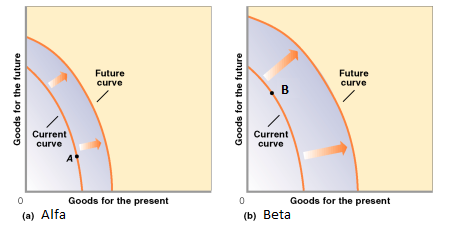